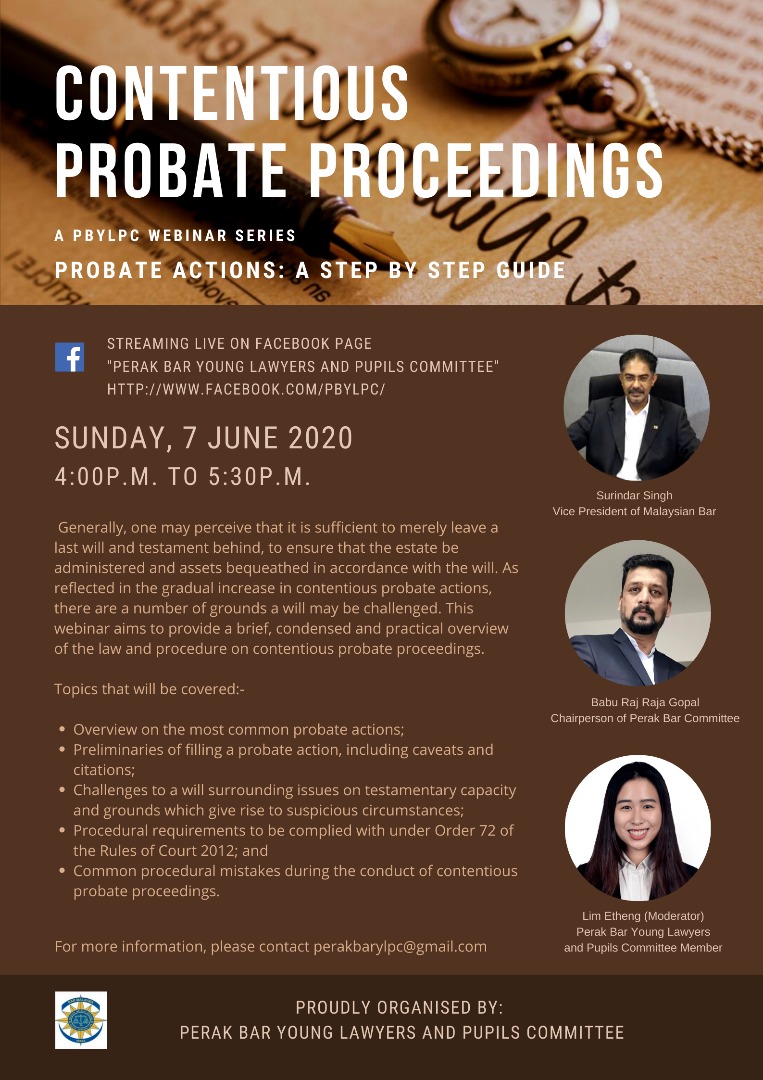 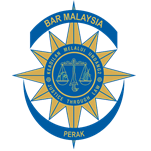 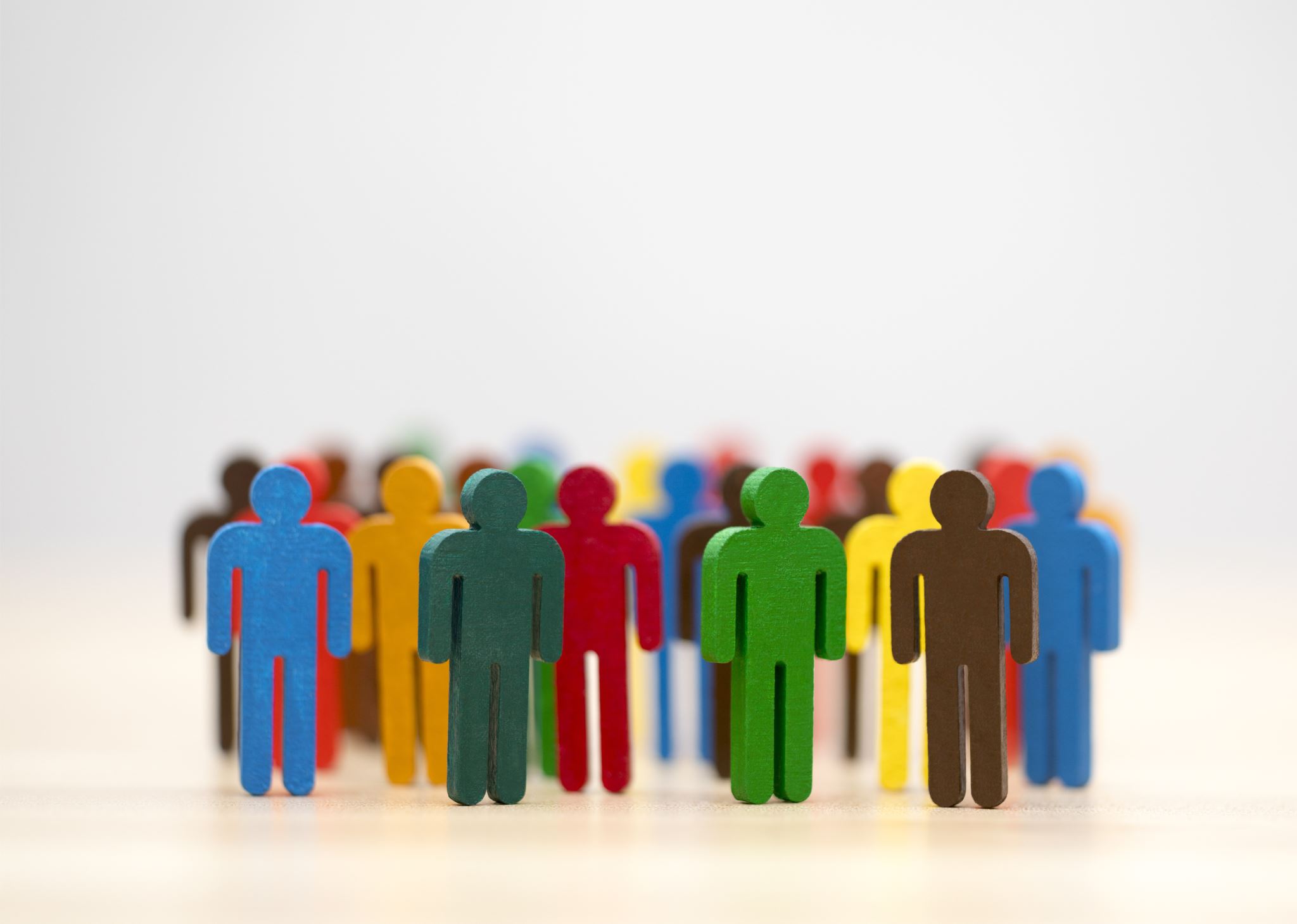 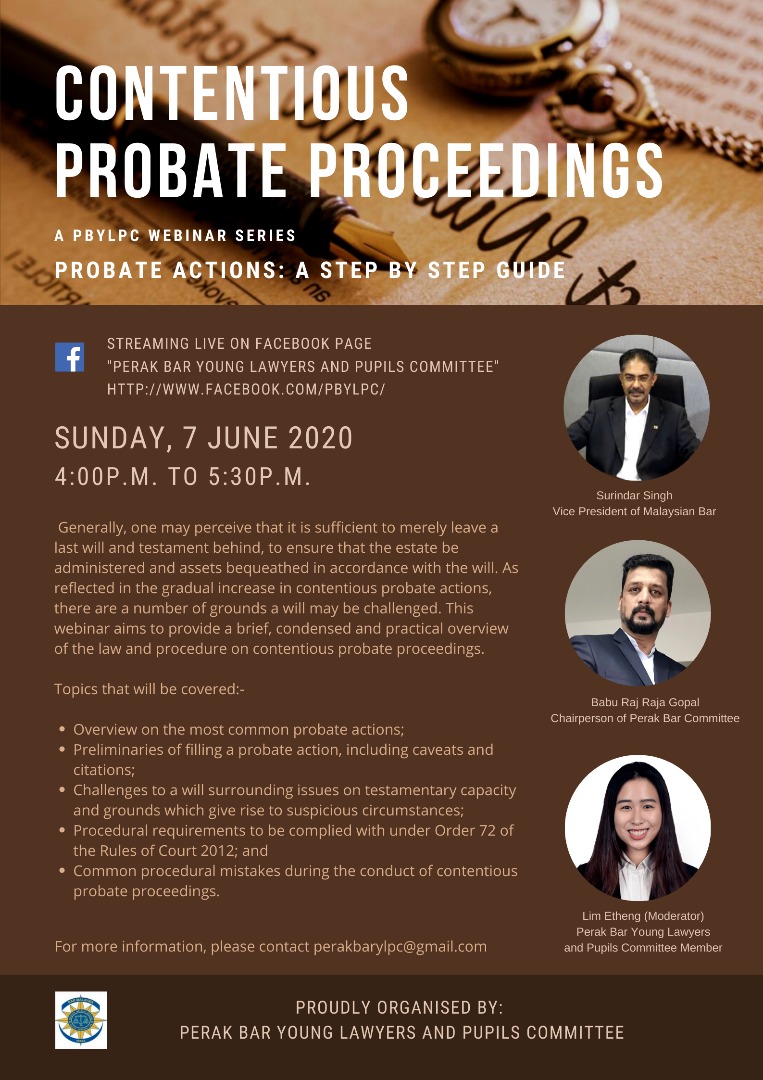 speakers
contentious probate proceedings
webinar  7/6/2020 perak ylc
2
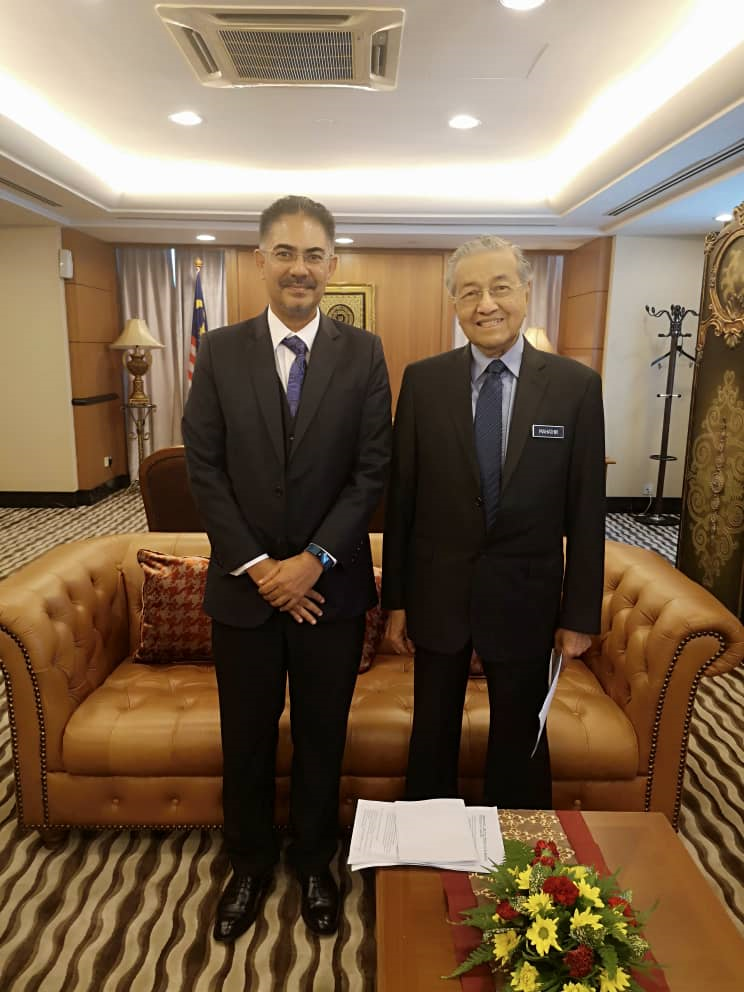 Sample 5
Called to the bar in 1998. 
Vice President of the Malaysian Bar
Perak Bar Representative 


Area of practice Mostly civil litigation. 

Has done various contentious probate proceedings in apex courts..
Surindar Singh
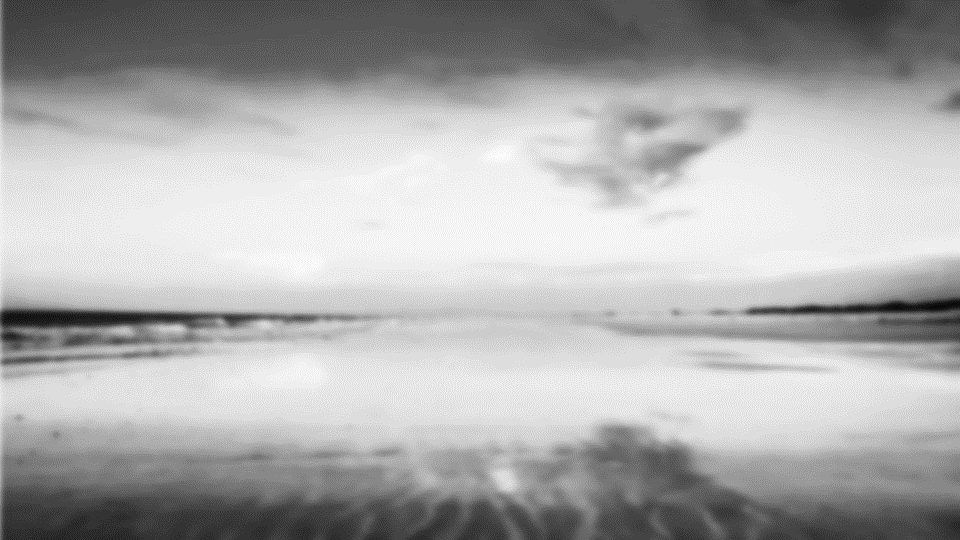 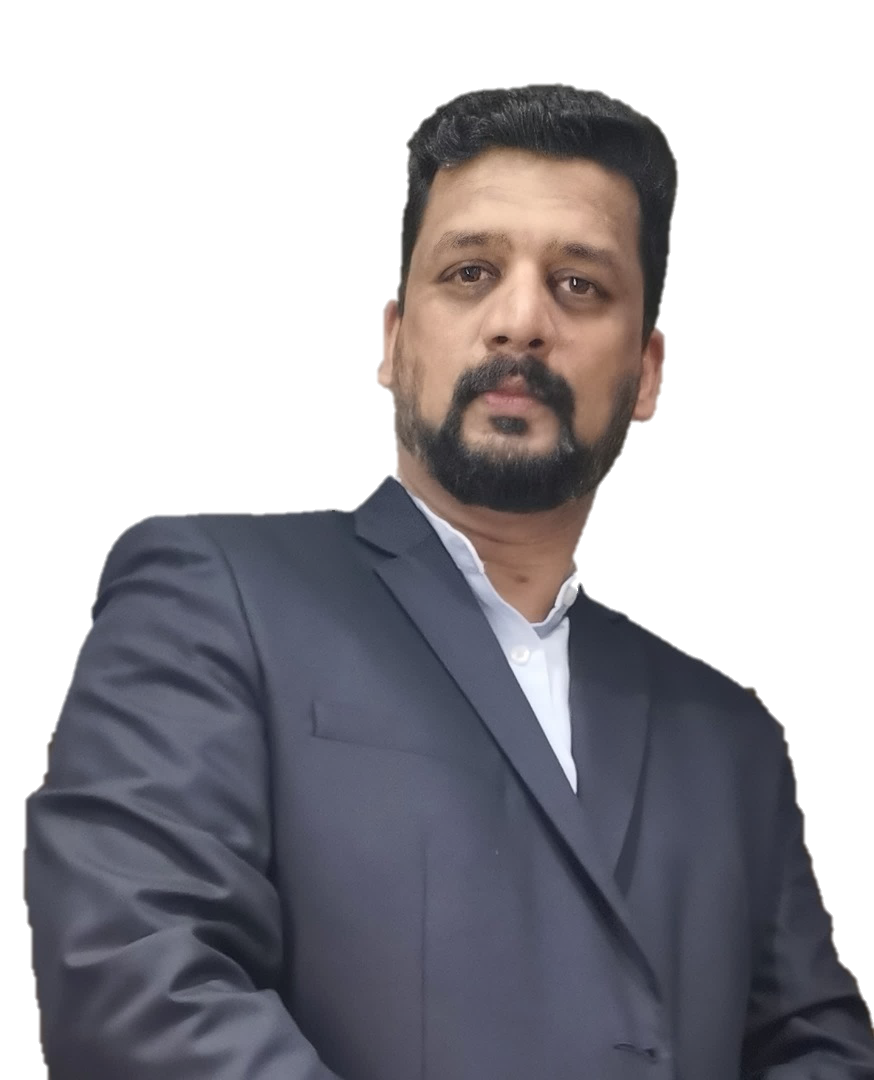 Sample 1
Babu Raj Raja Gopal
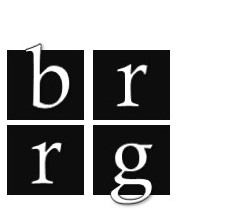 Called to the bar in 2000. 
Chairman of Perak Bar
President of Homebuyers Tribunal. 

Area of practice : civil litigation & Corporate Matters.
scope of discussion
contentious probate proceedings
webinar  7/6/2020 perak ylc
5
Overview
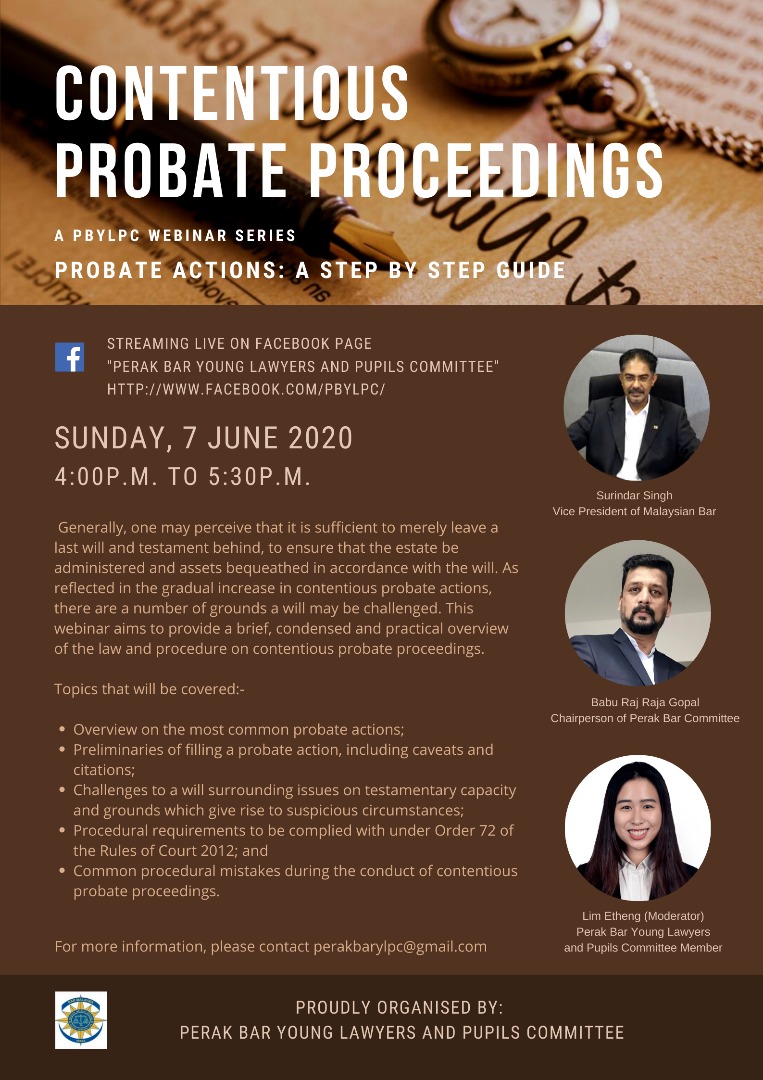 Intro…
contentious probate proceedings
webinar  7/6/2020 perak ylc
7
ORDER 72 rule 1[2] 
"probate action"  means an action

for the grant of probate of the will, or
for the grant of letters of administration 
of the estate, of a deceased person or 
for the revocation of such a grant or 
for a decree pronouncing for or against the validity of an alleged will, 
not being an action which is non-contentious.
What is ‘contentious probate proceeding’?
[Speaker Notes: Re inforces s 2 PAA 1959 

 "probate action"  means a cause or matter in which a petition for probate or administration is contested by any person, and includes an application to alter or revoke any grant of representation;

Debaroti Das Gupta v Deb Brata Das Gupta [2014] 4 AMR 109; [2015] 7 MLJ 605; [2015] 2 CLJ 798, HC. The court held that an application to appoint an additional administrator was a “probate action” as the nature of such an application was “… to alter or revoke any grant of representation”. As such, the provisions of RC 2012 Order 72 r 2 read together with s 34 of the Probate and Administration Act 1959 applied in this case.]
What is ‘contentious probate proceeding’?
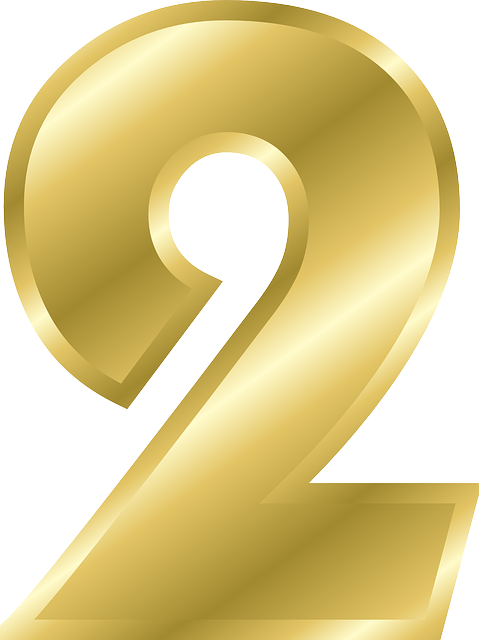 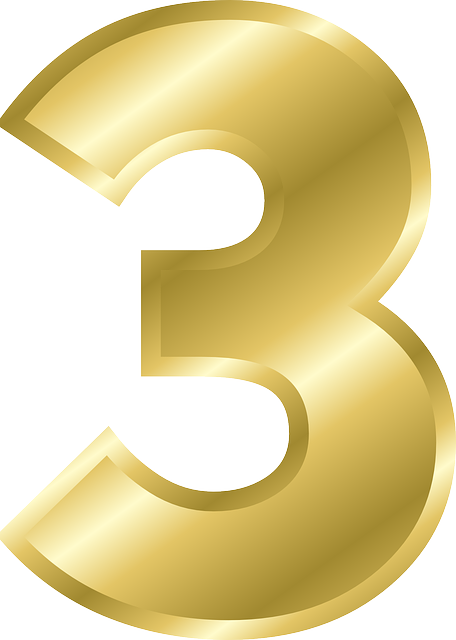 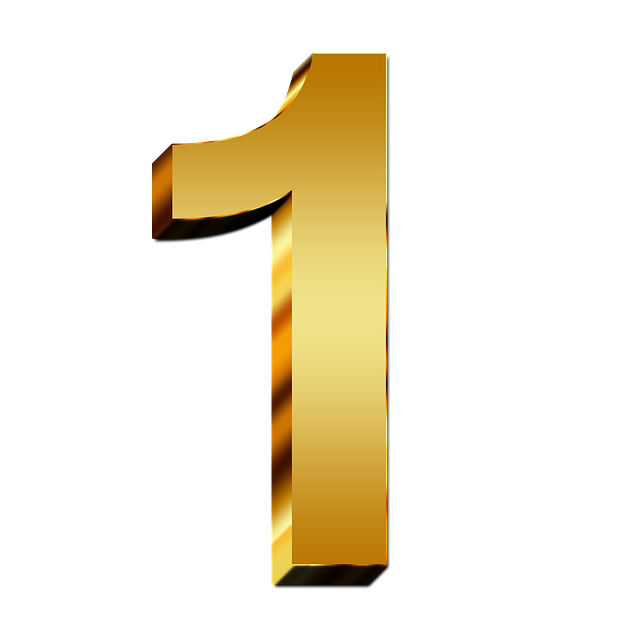 A revocation of a grant of PLA is sought; and/or
A declaration is sought from Court against the validity of an alleged will.
A grant of Probate/Letters of Administration (“PLA”) is sought; and/or
[Speaker Notes: Re inforces s 2 PAA 1959 

 "probate action"  means a cause or matter in which a petition for probate or administration is contested by any person, and includes an application to alter or revoke any grant of representation;

Debaroti Das Gupta v Deb Brata Das Gupta [2014] 4 AMR 109; [2015] 7 MLJ 605; [2015] 2 CLJ 798, HC. The court held that an application to appoint an additional administrator was a “probate action” as the nature of such an application was “… to alter or revoke any grant of representation”. As such, the provisions of RC 2012 Order 72 r 2 read together with s 34 of the Probate and Administration Act 1959 applied in this case.]
Compliance ..
contentious probate proceedings
webinar  7/6/2020 perak ylc
10
Strict Compliance
DEBAROTI DAS GUPTA v DEB BRATA DAS GUPTA  |   [2015] 7 MLJ |  KAMALUDIN MD SAID JC

The definition of a Probate Action in s 2 of the Probate and Administration Act 1959 (the Act), includes an application to alter or revoke any grant of representation. The plaintiffs application for an additional administrator to be appointed, effectively asked the court to alter the grant of representation. The application clearly fell under the definition. Further, the entire pleading in the plaintiffs statement of claim which referred to the deceased estates in the will which had been previously probated as the basis of her claim was a probate cause or matter under the definition. Hence, the plaintiffs application was a probate action and the provisions of O 72 r 2 of the Rules of Court 2012 read together with s 34 of the Act applied (see para 15).
A probate action must be begun by writ, and the writ must be issued out of the Registry as provided under r 2(1). The word must denotes that it is mandatory for the action to be begun by way of a writ action. Accordingly, the action had to be dismissed in limine for having failed to use the proper procedure (see paras 2122).
[Speaker Notes: O. 72 ROC 2012 utilises the term “must” 18 times and “shall” 24 times. 

The term “may”, in contrast, only makes an appearance 22 times.
In contrast, non-contentious probate proceedings under O. 71 ROC 2012 only do not utilise the term “must” at all, preferring instead the discretionary term “may”, which sees 117 appearances.

In Dr Shanmuganathan v Periasamy Sithambaram [1997] 3 MLJ 61, the Federal Court emphasised that O. 72 RHC 1980 (which is in pari materia with O. 72 ROC 2012) is to be complied with:
Orders 71 and 72 of the Rules of the High Court 1980 ('the RHC') provide for the conduct respectively of both non-contentious and contentious probate proceedings.… After the caveat was lodged and the citation was served, the defendant ought to have taken immediate steps to propound the will so that the sole issue could have been resolved without delay. Failure to do so and his other acts necessitated the number of suits being filed between the same parties.  In these circumstances, it is strange that the RHC were not strictly adhered to. But what is seen here is an intolerable and unhealthy situation. Solicitors, being officers of the court, should assist the courts in controlling and preventing multiplicity of proceedings of this nature, especially when there are clear rules available for the prosecution of civil proceedings of this nature where the sole issue was crystal clear.Likewise in Sivanendran Markandoo v Dr Mahendran Markandoo [1988] 2 MLJ 169, the Federal Court “emphasise[d] that probate actions, whether contentious or non-contentious, should comply with Order 71 and Order 72 of the Rules of the High Court 1980.”
In Priyakumary Muthucumaru v Gunasingam Ramasingam [2006] 5 MLJ 511, the Court of Appeal affirmed that O. 72 must be complied with:
[13] For the present case, it must be noted that it involves the respondent's intended application to revoke the grant of the letter of administration in respect of the estate of the deceased which was granted to the appellants on 1 August 2003. By virtue of the definition of the words 'probate action' under O 72 r 1(2) of the RHC that proceeding is a probate action. It is a contentious probate proceeding as defined thereunder.  Therefore, for the purpose of the action contemplated by the respondent against the appellants in this case the applicable rules are O 72, not O 71 of the RHC. A probate action under O 72 r 2(1) of the RHC must be begin by writ and the writ must be issued out of the Registry. In the present case, the respondent is found to have lodged a caveat in the High Court on 7 October 2003, well after the appellants had obtained the letters of administration of the estate of the deceased on 1 August 2003. In our view, the procedure adopted by the respondent in this case by filing the caveat to challenge the granting of the letters of administration of the estate of the deceased to the appellants is wrong in law.Refer further:
Yap Teck Ngian v Yap Hong Lang [2007] 5 MLJ 756 (FC)
[6]  Thus, it is clear from the above provisions that before any person can file a writ for the revocation of the grant of a letter of administration, a citation against the person to whom the letter was granted must be issued to him requiring him to bring into and leave at the court registry the letter of administration (O 72 r 7). The citation must be settled by the court before it is issued (O 72 r 8(1)). Before a citation is issued pursuant to O 72 r 7 an affidavit verifying the statements of fact to be made in the citation must be sworn by the person applying for the citation to be issued (O 72 r 8(2)) and that the citation must be served personally on the citee which the citors did in the present case.  In the Administration of Estates Handbook, Kanesh Sundrum states at p 187 para 192: Every probate action must be begun by writ issued out of the Registry of the High Court. The writ must be endorsed with a statement of the nature of the interest of the plaintiff and of the defendant in the estate of the deceased. A writ beginning an action for the revocation of probate or administration can only be issued after a citation to bring in grant has been issued or the probate or letters of administration has been lodged in the said registry. (Emphasis added.) …[9]  Likewise, O 72 r 8(2) provides for the manner of applying for a citation by way of an affidavit in contentious probate proceedings. Considering that the manner of application is specifically provided for in the RHC, it is only proper that the r 8(2) procedure is to be complied with as after all, the RHC are made to be obeyed (see Ratnam v Cumarasamy & Anor  [1965] 1 MLJ 228  (PC)).Yap Teck Ngian v Yap Hong Lang [2006] 6 MLJ 507 (COA)
Re Yap Hong Kai [2002] 5 MLJ 189 (HC)
Neoh Ah Yan v Ong Len Choo [2008] 7 MLJ 151
Re Estate of Chua Tong Boon [2000] 7 MLJ 738
Shamugam v Pappah [1994] 1 MLJ 144
Re Yeow Chow Beng, Deceased [1998] 2 MLJ 330
Chin Teck Kwee v Lai Yoke Ngan [1993] MLJU 123
Re Mana Seena Veeran [1975] 1 MLJ 1
Wan Ujang v Government of Sarawak [2016] 1 LNS 836]
Strict Compliance
Dr Shanmuganathan v Periasamy Sithambaram [1997] 3 MLJ 61, 

, it is strange that the RHC were not strictly adhered to. But what is seen here is an intolerable and unhealthy situation. Solicitors, being officers of the court, should assist the courts in controlling and preventing multiplicity of proceedings of this nature, especially when there are clear rules available for the prosecution of civil proceedings of this nature where the sole issue was crystal clear

Sivanendran Markandoo v Dr Mahendran Markandoo [1988] 2 MLJ 169, the Federal Court “emphasise[d] that probate actions, whether contentious or non-contentious, should comply with Order 71 and Order 72 of the Rules of the High Court 1980
[Speaker Notes: O. 72 ROC 2012 utilises the term “must” 18 times and “shall” 24 times. 

The term “may”, in contrast, only makes an appearance 22 times.
In contrast, non-contentious probate proceedings under O. 71 ROC 2012 only do not utilise the term “must” at all, preferring instead the discretionary term “may”, which sees 117 appearances.

In Dr Shanmuganathan v Periasamy Sithambaram [1997] 3 MLJ 61, the Federal Court emphasised that O. 72 RHC 1980 (which is in pari materia with O. 72 ROC 2012) is to be complied with:
Orders 71 and 72 of the Rules of the High Court 1980 ('the RHC') provide for the conduct respectively of both non-contentious and contentious probate proceedings.… After the caveat was lodged and the citation was served, the defendant ought to have taken immediate steps to propound the will so that the sole issue could have been resolved without delay. Failure to do so and his other acts necessitated the number of suits being filed between the same parties.  In these circumstances, it is strange that the RHC were not strictly adhered to. But what is seen here is an intolerable and unhealthy situation. Solicitors, being officers of the court, should assist the courts in controlling and preventing multiplicity of proceedings of this nature, especially when there are clear rules available for the prosecution of civil proceedings of this nature where the sole issue was crystal clear.Likewise in Sivanendran Markandoo v Dr Mahendran Markandoo [1988] 2 MLJ 169, the Federal Court “emphasise[d] that probate actions, whether contentious or non-contentious, should comply with Order 71 and Order 72 of the Rules of the High Court 1980.”
In Priyakumary Muthucumaru v Gunasingam Ramasingam [2006] 5 MLJ 511, the Court of Appeal affirmed that O. 72 must be complied with:
[13] For the present case, it must be noted that it involves the respondent's intended application to revoke the grant of the letter of administration in respect of the estate of the deceased which was granted to the appellants on 1 August 2003. By virtue of the definition of the words 'probate action' under O 72 r 1(2) of the RHC that proceeding is a probate action. It is a contentious probate proceeding as defined thereunder.  Therefore, for the purpose of the action contemplated by the respondent against the appellants in this case the applicable rules are O 72, not O 71 of the RHC. A probate action under O 72 r 2(1) of the RHC must be begin by writ and the writ must be issued out of the Registry. In the present case, the respondent is found to have lodged a caveat in the High Court on 7 October 2003, well after the appellants had obtained the letters of administration of the estate of the deceased on 1 August 2003. In our view, the procedure adopted by the respondent in this case by filing the caveat to challenge the granting of the letters of administration of the estate of the deceased to the appellants is wrong in law.Refer further:
Yap Teck Ngian v Yap Hong Lang [2007] 5 MLJ 756 (FC)
[6]  Thus, it is clear from the above provisions that before any person can file a writ for the revocation of the grant of a letter of administration, a citation against the person to whom the letter was granted must be issued to him requiring him to bring into and leave at the court registry the letter of administration (O 72 r 7). The citation must be settled by the court before it is issued (O 72 r 8(1)). Before a citation is issued pursuant to O 72 r 7 an affidavit verifying the statements of fact to be made in the citation must be sworn by the person applying for the citation to be issued (O 72 r 8(2)) and that the citation must be served personally on the citee which the citors did in the present case.  In the Administration of Estates Handbook, Kanesh Sundrum states at p 187 para 192: Every probate action must be begun by writ issued out of the Registry of the High Court. The writ must be endorsed with a statement of the nature of the interest of the plaintiff and of the defendant in the estate of the deceased. A writ beginning an action for the revocation of probate or administration can only be issued after a citation to bring in grant has been issued or the probate or letters of administration has been lodged in the said registry. (Emphasis added.) …[9]  Likewise, O 72 r 8(2) provides for the manner of applying for a citation by way of an affidavit in contentious probate proceedings. Considering that the manner of application is specifically provided for in the RHC, it is only proper that the r 8(2) procedure is to be complied with as after all, the RHC are made to be obeyed (see Ratnam v Cumarasamy & Anor  [1965] 1 MLJ 228  (PC)).Yap Teck Ngian v Yap Hong Lang [2006] 6 MLJ 507 (COA)
Re Yap Hong Kai [2002] 5 MLJ 189 (HC)
Neoh Ah Yan v Ong Len Choo [2008] 7 MLJ 151
Re Estate of Chua Tong Boon [2000] 7 MLJ 738
Shamugam v Pappah [1994] 1 MLJ 144
Re Yeow Chow Beng, Deceased [1998] 2 MLJ 330
Chin Teck Kwee v Lai Yoke Ngan [1993] MLJU 123
Re Mana Seena Veeran [1975] 1 MLJ 1
Wan Ujang v Government of Sarawak [2016] 1 LNS 836]
Strict Compliance
OTHER CASES :-

Yap Teck Ngian v Yap Hong Lang [2007] 5 MLJ 756 (FC)
Priyakumary Muthucumaru v Gunasingam Ramasingam [2006] 5 MLJ 511 [ COA ]
Re Yap Hong Kai [2002] 5 MLJ 189 (HC)
Neoh Ah Yan v Ong Len Choo [2008] 7 MLJ 151
Re Estate of Chua Tong Boon [2000] 7 MLJ 738
Shamugam v Pappah [1994] 1 MLJ 144
Re Yeow Chow Beng, Deceased [1998] 2 MLJ 330
Saadon Bin Abdullah v Jamilah Bt Omar [2011] MLJU 652
Re Mana Seena Veeran [1975] 1 MLJ 1
Wan Ujang v Government of Sarawak [2016] 1 LNS 836
[Speaker Notes: O. 72 ROC 2012 utilises the term “must” 18 times and “shall” 24 times. 

The term “may”, in contrast, only makes an appearance 22 times.
In contrast, non-contentious probate proceedings under O. 71 ROC 2012 only do not utilise the term “must” at all, preferring instead the discretionary term “may”, which sees 117 appearances.

In Dr Shanmuganathan v Periasamy Sithambaram [1997] 3 MLJ 61, the Federal Court emphasised that O. 72 RHC 1980 (which is in pari materia with O. 72 ROC 2012) is to be complied with:
Orders 71 and 72 of the Rules of the High Court 1980 ('the RHC') provide for the conduct respectively of both non-contentious and contentious probate proceedings.… After the caveat was lodged and the citation was served, the defendant ought to have taken immediate steps to propound the will so that the sole issue could have been resolved without delay. Failure to do so and his other acts necessitated the number of suits being filed between the same parties.  In these circumstances, it is strange that the RHC were not strictly adhered to. But what is seen here is an intolerable and unhealthy situation. Solicitors, being officers of the court, should assist the courts in controlling and preventing multiplicity of proceedings of this nature, especially when there are clear rules available for the prosecution of civil proceedings of this nature where the sole issue was crystal clear.Likewise in Sivanendran Markandoo v Dr Mahendran Markandoo [1988] 2 MLJ 169, the Federal Court “emphasise[d] that probate actions, whether contentious or non-contentious, should comply with Order 71 and Order 72 of the Rules of the High Court 1980.”
In Priyakumary Muthucumaru v Gunasingam Ramasingam [2006] 5 MLJ 511, the Court of Appeal affirmed that O. 72 must be complied with:
[13] For the present case, it must be noted that it involves the respondent's intended application to revoke the grant of the letter of administration in respect of the estate of the deceased which was granted to the appellants on 1 August 2003. By virtue of the definition of the words 'probate action' under O 72 r 1(2) of the RHC that proceeding is a probate action. It is a contentious probate proceeding as defined thereunder.  Therefore, for the purpose of the action contemplated by the respondent against the appellants in this case the applicable rules are O 72, not O 71 of the RHC. A probate action under O 72 r 2(1) of the RHC must be begin by writ and the writ must be issued out of the Registry. In the present case, the respondent is found to have lodged a caveat in the High Court on 7 October 2003, well after the appellants had obtained the letters of administration of the estate of the deceased on 1 August 2003. In our view, the procedure adopted by the respondent in this case by filing the caveat to challenge the granting of the letters of administration of the estate of the deceased to the appellants is wrong in law.Refer further:
Yap Teck Ngian v Yap Hong Lang [2007] 5 MLJ 756 (FC)
[6]  Thus, it is clear from the above provisions that before any person can file a writ for the revocation of the grant of a letter of administration, a citation against the person to whom the letter was granted must be issued to him requiring him to bring into and leave at the court registry the letter of administration (O 72 r 7). The citation must be settled by the court before it is issued (O 72 r 8(1)). Before a citation is issued pursuant to O 72 r 7 an affidavit verifying the statements of fact to be made in the citation must be sworn by the person applying for the citation to be issued (O 72 r 8(2)) and that the citation must be served personally on the citee which the citors did in the present case.  In the Administration of Estates Handbook, Kanesh Sundrum states at p 187 para 192: Every probate action must be begun by writ issued out of the Registry of the High Court. The writ must be endorsed with a statement of the nature of the interest of the plaintiff and of the defendant in the estate of the deceased. A writ beginning an action for the revocation of probate or administration can only be issued after a citation to bring in grant has been issued or the probate or letters of administration has been lodged in the said registry. (Emphasis added.) …[9]  Likewise, O 72 r 8(2) provides for the manner of applying for a citation by way of an affidavit in contentious probate proceedings. Considering that the manner of application is specifically provided for in the RHC, it is only proper that the r 8(2) procedure is to be complied with as after all, the RHC are made to be obeyed (see Ratnam v Cumarasamy & Anor  [1965] 1 MLJ 228  (PC)).Yap Teck Ngian v Yap Hong Lang [2006] 6 MLJ 507 (COA)
Re Yap Hong Kai [2002] 5 MLJ 189 (HC)
Neoh Ah Yan v Ong Len Choo [2008] 7 MLJ 151
Re Estate of Chua Tong Boon [2000] 7 MLJ 738
Shamugam v Pappah [1994] 1 MLJ 144
Re Yeow Chow Beng, Deceased [1998] 2 MLJ 330
Chin Teck Kwee v Lai Yoke Ngan [1993] MLJU 123
Re Mana Seena Veeran [1975] 1 MLJ 1
Wan Ujang v Government of Sarawak [2016] 1 LNS 836]
Initiate suit…
contentious probate proceedings
webinar  7/6/2020 perak ylc
14
Preliminaries Before Filing Suit…
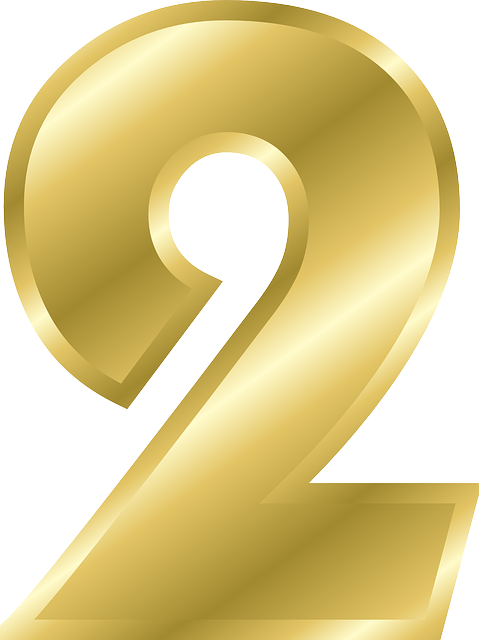 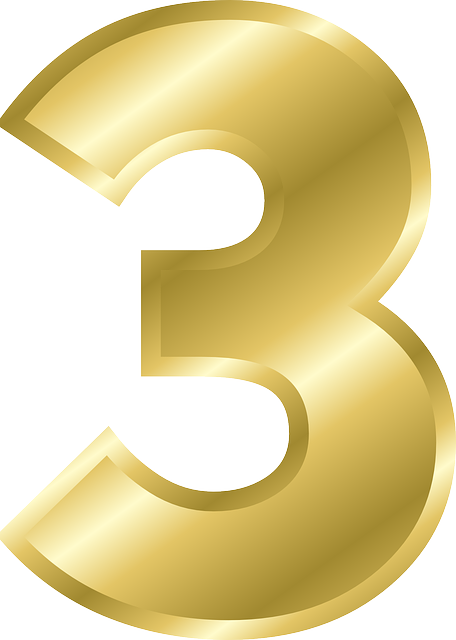 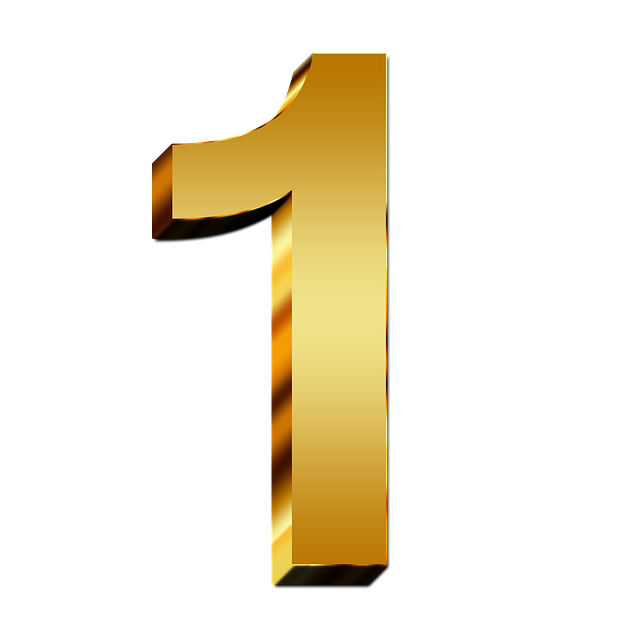 A revocation of a grant of Probate/Letters of Administration is sought; and/or
A declaration is sought from Court against the validity of an alleged will.
A grant of Probate/Letters of Administration is sought; and/or
IF GRANT
CITATION 
Order 72 rule 7
OBTAINED
NOT OBTAINED
CITATION
CAVEAT
PROBATE CAVEAT
When opposing a will, a probate caveat with the High Court probate registry should be lodged. 
Its valid for six months. May be renewed every six months or by the filing of a fresh caveat. 
Upon the caveat being warned and appearance entered to the warning, the caveat remains in force from the time the action is commenced up to the court’s determination as to who is entitled to representation (Order 71 r 40(c)).

The caveat acts to prevent the issuance of a grant of probate or letters of administration. Once an appearance to a warning is issued, this triggers off the commencement of contentious proceedings (Order 71 r 37) and the court has no jurisdiction to grant letters of administration.
[Speaker Notes: Before opposing a will, a probate caveat (validity of six months) with the High Court probate registry should be lodged.
The caveat acts to prevent the issuance of a grant of probate or letters of administration. Once an appearance to a warning is issued, this triggers off the commencement of contentious proceedings (Order 71 r 37) and the court has no jurisdiction to grant letters of administration. See Mohideen Batcha v Fatimah Bee alias Batcha Ammal [1946] MLJ 10 (on an application to appoint an administrator pendente lite); sub nom Fatimah Bee alias Batcha Ammal v Mohideen Batcha, Attorney of Shaik Dawood [1946] MLJ 112, CA; (referred to in Re Estate of Chua Tong Boon [2000] 7 MLJ 738, HC).
The caveat may be renewable every six months or by the filing of a fresh caveat. Upon the caveat being warned and appearance entered to the warning, the caveat remains in force from the time the action is commenced up to the court’s determination as to who is entitled to representation (Order 71 r 40(c)).
The lodgment of a caveat after the letters of administration had already been issued is wrong in law and serves no purpose: Priyakumary Muthucumaru & Anor v Gunasingam a/l Ramasingam (a bankrupt) [2006] 6 AMR 226; [2006] 6 MLJ 511, CA.
On the steps to be taken after the lodgement of a caveat leading to contentious proceedings, see Order 71 r 37.
In Mohamed Daud bin Haji Mohamed Tahir v Habibah bt Badu Rahman [1959] MLJ 55, failure to keep an effective caveat in force precluded defendants from opposing the grant of letters of administration.]
CITATION
Order 72 rule 7         Citation to bring in grant

 In an action for the revocation of the grant of probate of the will, or letters of administration of the estate of a deceased person, a citation against the person to whom the probate or letters of administration, as the case may be, was or were granted requiring him to bring into and leave at the Registry the probate or letters of administration, as the case may be, may be issued on the application of the plaintiff. 

Must be issued prior to writ action - Gunasingam Ramasingam v Priyakumary Muthucumaru & 3 Ors [2013] 6 AMR 582; [2013] 1 LNS 787 the court applied Yap Teck Ngian v Yap Hong Lang @ Yap Fong Mei & Ors [2007] 5 AMR 269; [2007] 5 MLJ 756, FC. 
Also see Guindarajoo a/l Vegadason v Satgunasingam a/l Balasingam [2014] 5 AMR 85 – Non compliance not fatal.
See requirements of the affidavit verifying facts [ rule 8 [2] ]
[Speaker Notes: Prior caveat not required—Prior entry of a probate caveat (see Order 71 r 37(3)) is not required for issuance of a citation: see Re the Estate of Yap Hong Kai, decd (Yap Teck Ngian, Petitioner) [2002] 5 MLJ 189.

Citation to be issued prior to writ action—In the case of Gunasingam Ramasingam v Priyakumary Muthucumaru & 3 Ors [2013] 6 AMR 582; [2013] 1 LNS 787 the court applied Yap Teck Ngian v Yap Hong Lang @ Yap Fong Mei & Ors [2007] 5 AMR 269; [2007] 5 MLJ 756, FC, and struck out the plaintiff’s writ action for non-compliance with Order 72 r 7, i.e. failure to issue a citation prior to commencing a writ action. However, the High Court in Guindarajoo a/l Vegadason v Satgunasingam a/l Balasingam [2014] 5 AMR 85; [2014] 1 LNS 866, HC held that as the defendant did not suffer any prejudice or damage by reason of the plaintiff’s non-compliance with Order 72 r 2(3) and failed to raise any objections for the last 10 years, he had waived his right to so object. The court held that such non-compliance unaccompanied by proof of prejudice or damage is not fatal to the writ.


The filing of the citation needs to be accompanied by an affidavit verifying facts in the citation in compliance with r 8(2). There is no determination on the full merits, which is only to be heard at the trial proper of the probate action.
See Re the Estate of Yap Hong Kai, decd (Yap Teck Ngian, Petitioner) [2002] 5 MLJ 189 HC; Yap Teck Ngian v Yap Hong Lang @ Yap Fong Mei & 2 Ors [2007] 5 AMR 269; [2007] 5 MLJ 756, FC; Seah Keok Chiang v Seah Swee Mong [2009] MLJU 139; Priyakumary Muthucumaru & Anor v Gunasingam a/l Ramasingam (a bankrupt) [2006] 6 AMR 226; [2006] 6 MLJ 511, CA; Re Naspu bin Daud; ex p Affin Bank Bhd [2007] AMEJ 0209; [2007] 5 MLJ 767; Gunasingam Ramasingam v Priyakumary Muthucumaru & 3 Ors [2013] 6 AMR 582; [2013] 1 LNS 787; Harbhajan Singh a/l Mokand Singh v Kiranjit Kaur Dhaliwal a/p Sukhdev Singh Dhaliwal [2017] MLJU 519 HC (the affidavit verifying facts must be affirmed by the citor, in this case the affidavit verifying facts by the citor’s solicitor was fatal and constituted “fundamental non-compliance”. The application for citation was dismissed).
See also Meera Somasuntharam v Yogammah Vellupillai [2011] 1 LNS 1511, HC. The petitioner applied to set aside the citation filed by the citor on the basis that prior leave was required before a citation is issued. The court considered a key word in Order 72 r 8, i.e. “settled”, which means “finalised”. The court held that under Order 72 r 8(1), neither a requirement of prior leave nor an inter partes hearing of the application is needed for the issuance of a citation. The only requirement prior to the issue of a citation is a praecipe with a supporting affidavit. The court thus dismissed the petitioner’s application.]
Suit…
contentious probate proceedings
webinar  7/6/2020 perak ylc
18
WRIT
Order 72 r 2 Requirements in connection with issue of writ 
(1) A probate action shall be begun by writ, and the writ shall be issued out of the Registry.

See Priyakumary Muthucumaru & Anor v Gunasingam a/l Ramasingam (a bankrupt) [2006] 6 AMR 226; [2006] 6 MLJ 511, CA 
May justify a striking out application : Debaroti Das Gupta v Deb Brata Das Gupta [2014] 4 AMR 109; [2015] 7 MLJ 605; [2015] 2 CLJ 798, HC. The plaintiff’s action was dismissed “in limine” for her having failed to use the proper procedure in bringing her action. The court held that a probate action “must” be begun by writ, and the writ must be issued out of the registry as provided under r 2(1). The word “must” denotes that it is mandatory

See also : Jigarlal Kantilal Doshi v Damayanti Kantilal Doshi (Executrix) [1998] 1 SLR 211; Neoh Ah Yan v Ong Leng Choo & Anor [2008] 7 MLJ 151, HC  and Wan Ujang @ Wan Ali Tuanku Sait v Government of Sarawak & 3 Ors [2016] 1 LNS 836.
PLEADINGS
ORDER 72 rule 13
(1) Where the plaintiff in a probate action disputes the interest of a defendant he must allege in his statement of claim that he denies the interest of that defendant.
(2) In a probate action in which the interest by virtue of which a party claims to be entitled to a grant of letters of administration is disputed, the party disputing that interest must show in his pleading that if the allegations made therein are proved he would be entitled to an interest in the estate.
(3) Without prejudice to Order 18, rule 7, any party who pleads that at the time when a will, the subject of the action, was alleged to have been executed the testator did not know and approve of its contents must specify the nature of the case on which he intends to rely, and no allegation in support of that plea which would be relevant in support of any of the following other pleas:
(a)that the will was not duly executed;
(b)that at the time of the execution of the will the testator was not of sound mind, memory and understanding; and
(c)that the execution of the will was obtained by undue influence or fraud,
shall be made by that party unless that other plea is also pleaded.

See also Order 18 r 8. Facts establishing claim must be pleaded.
[Speaker Notes: “the court could not make a finding on unpleaded issues”: Sarjit Singh a/l Kesar Singh v Harjinder Kaur a/p Koondan Singh [2016] 12 MLJ 27.
Interest—A grant of letters of administration cannot be made to a person who has no interest in the estate: see Re Wee Guan Ho decd; Frank Merrells & Ors v Wee Chin Koon [1940] 1 MLJ 212; see also O’Brien v Seagrave & Anor [2007] 3 All ER 633.]
The burden of proving testamentary capacity
falls on the person seeking to establish that the will is valid (i.e. the propounder of the will). 
See Udham Singh v Indar Kaur [1971] 2 MLJ 263, FC 
Re the estate of Chen Ngow @ Chen Seong Chin, decd, and another petition [2011] 6 MLJ 737.
Premavathy a/p Balakrishnan v Dr Premalatha a/p Rama Govinda [2020] 2 MLJ 376
Shifting burdens of proof from challenger or impugner to the propounder 
See Sarah bt Abdullah @ Hew Lee Ling (p) v Kwok Peck Wah (p) & Anor [2009] 6 MLJ 385, CA; 
Eu Boon Yeap & Ors v Ewe Kean Hoe [2008] 1 AMR 10; [2008] 2 MLJ 868; [2007] 6 CLJ 791, CA.
The ‘suspicious circumstances’ test 
- See Tho Yow Pew & Anor v Chua Kooi Hean  [2001] 5 MLJ 578 ; Tho Yow Pew & Anor v Chua Kooi Hean  [2002] 4 MLJ 97, CA; Tho Yow Pew & Anor v Chua Kooi Hean  [2009] MLJU 1042, HC- re-trial)
Krishnavani a/p Muniandy v Sethambal d/o Doraiappah & Anor  [1998] 7 MLJ 366, HC
Khaw Cheng Bok & Ors v Khaw Cheng Poon & Ors [1998] 3 MLJ 457 
Dr Shanmuganathan v Periasamy Sithambaram Pillai  [1997] 3 MLJ 61, FC 
Ch’ng Kheng Phong v Chung Keng Huat & Ors  [2011] 8 MLJ 32. 
Karn Woon Lin & Anor v Cheah Chor Bok  [2013] 3 MLJ 457; [2013] 4 CLJ 329, CA
[Speaker Notes: urden of proof—The burden of proving testamentary capacity falls on the person seeking to establish that the will is valid (i.e. the propounder of the will): Udham Singh v Indar Kaur [1971] 2 MLJ 263, FC (the court ordered a retrial as the judge had erred in putting the burden of proving testamentary capacity on the appellant who had applied to revoke the grant of probate); Re the estate of Chen Ngow @ Chen Seong Chin, decd, and another petition [2011] 6 MLJ 737.
In Randolph Yap Pow Kong & Anor v Yvonne Yap Yoke Sum (f) & Ors [2011] 3 MLJ 556, HC, a suit was filed to invalidate the will and power of attorney executed by deceased who was diagnosed with Parkinson’s disease and mild dementia. The court held that the relevant time for determination of testamentary capacity is the time of execution of the will and the burden of establishing testamentary capacity and due execution of the will had been discharged. The will was drafted by an advocate with a medical doctor present at the time of execution.
The will was upheld and the court addressed shifting burdens of proof from challenger or impugner to the propounder in Sarah bt Abdullah @ Hew Lee Ling (p) v Kwok Peck Wah (p) & Anor [2009] 6 MLJ 385, CA; Eu Boon Yeap & Ors v Ewe Kean Hoe [2008] 1 AMR 10; [2008] 2 MLJ 868; [2007] 6 CLJ 791, CA.
In Tho Yow Pew & Anor v Chua Kooi Hean [2001] 3 AMR 3414; [2001] 5 MLJ 578, the court had erroneously applied the “suspicious circumstances” test to the testamentary capacity of the testator instead of the making of the will. On appeal, the Court of Appeal ordered a retrial. See Tho Yow Pew & Anor v Chua Kooi Hean [2002] 3 AMR 3703; [2002] 4 MLJ 97, CA. In the re-trial (Tho Yow Pew & Anor v Chua Kooi Hean [2010] 3 AMR 85; [2009] 1 LNS 1252; [2009] MLJU 1042, HC), judgment was delivered upholding the validity of the will.
In Krishnavani a/p Muniandy v Sethambal d/o Doraiappah & Anor [1998] AMEJ 0123; [1998] 7 MLJ 366, HC, the deceased suffered from bone cancer, and there were suspicious circumstances surrounding a will executed three days before his death. The court found lack of testamentary capacity.
Khaw Cheng Bok & Ors v Khaw Cheng Poon & Ors [1998] 3 MLJ 457 concerned a claim by beneficiaries over the deceased’s vast estate. Six wills were propounded, three executed in 1990, the other three executed in 1992 and prepared by the third defendant (son of the deceased). The deceased suffered from senility, lacked testamentary capacity, was under undue influence, and suspicious circumstances were established relating to the execution of the 1992 wills.
In RM P RM P v Palaniyappan v Npl St Mv Ramanathan Chettiar [1977] 2 MLJ 34 an Indian will had been determined under Indian law as being valid. The testator was domiciled in India, which would determine the distribution of his Malaysian immoveable properties. See also Lim Gaik Teen Neoh v Lim Gaik Kee (1921) 2 BLSS 388, PC.
See also Dr Shanmuganathan v Periasamy Sithambaram Pillai [1997] 3 AMR 3012; [1997] 3 MLJ 61, FC (abnormal and suspicious circumstances surrounding the emergence of the will); referred to in Ch’ng Kheng Phong v Chung Keng Huat & Ors [2010] 6 AMR 485; [2011] 8 MLJ 32. In Karn Woon Lin & Anor v Cheah Chor Bok [2010] AMEJ 0107; [2010] 5 MLJ 834, HC, the deceased was a widowed school teacher. The deceased’s second will was challenged by the plaintiffs, who sought to propound the first will. The court dismissed the plaintiffs’ claim as the burden of “dispelling any suspicious circumstances” and “any extraneous vitiating element such as undue influence, fraud or forgery lies on those challenging the will” was not met. The court upheld the second will as the deceased was aware of the nature of her acts after her discharge from hospital, and her second will was executed during a “lucid interval” and prepared by a firm of solicitors.
See also Gan Yook Chin (p) v Lee Ing Chin @ Lee Teck Seng [2004] 6 AMR 781; [2005] 2 MLJ 1, FC; referred to in Karn Woon Lin & Anor v Cheah Chor Bok [2013] 4 AMR 127; [2013] 3 MLJ 457; [2013] 4 CLJ 329, CA (affirming High Court decision); Choo Mooi Kooi @ Choo Soo Yin v Choo Choon Jin @ Jimmy Choo and other suits [2012] 2 MLJ 69; Appala Tao a/l Simachamlam dan lain-lain lwn Pragasarow a/l Simachalam [2007] 5 MLJ 474 (suit to set aside the grant of probate, impeaching of the will. Testator did not understand English or Malay language, only Tamil and Telegu. Undue influence, duress, lack of testamentary capacity and understanding); Chenna Gounder Kandasamy v Angamah Sunappan [2016] 7 CLJ 914 HC (suspicious circumstances surrounding the dating of the first will and the making of the second will).
See also Selvarajoo a/l Palaniappa Pillai v Paramasivam a/l Palaniappa Pillai [2013] 5 MLJ 748, HC, where the court considered whether there was a marriage by reputation between the deceased and the third “wife” and whether Hindu custom permitted polygamous marriages. The judge found that the plaintiff was the legitimate son of the deceased’s union with his mother. The plaintiff also succeeded in establishing several suspicious circumstances casting doubt on the testamentary capacity of the deceased, who had suffered a minor stroke and would have been incapable of visiting the lawyer’s office. The defendant had also failed to call the witnesses who allegedly witnessed the deceased’s will.
In Re the Estate of Fuld, decd (No 2) [1965] P 405; [1965] 2 All ER 657, documents relating to the issue of execution of the codicil which were subject to legal professional privilege were ordered to be produced to the court for inspection in its inquisitorial role.
In Re the estate of Chen Ngow @ Chen Seong Chin, decd and another petition [2011] 6 MLJ 737, two petitions for probate were sought of photocopies of two different wills of the deceased. The original wills were not deposited into court. The testator had advanced colon cancer leading to incoherence and mental incapacity. Lack of testamentary capacity raised. Two different sets of wills with identical dates. The court found suspicious circumstances surrounding the making of the wills. Failure of the respondent in filing the original wills prejudiced the petitioners of the opportunity of having them examined by a document examiner.
See Sarah bt Abdullah @ Hew Lee Ling (p) v Kwok Peck Wah (p) & Anor [2009] 6 MLJ 385: testamentary capacity; testator had nose cancer, stroke, hypertension and diabetes. Deceased did not suffer from memory loss. Validity of the will in this case was upheld.
72/13/4Memory—Deficiency in a testator’s memory at the time of making his will, leading to the exclusion of certain relatives, rendered his will invalid in Re Ng Toh Piew, decd [1950] MLJ 273.
“Ailing memory and weak mental power cannot vitiate testamentary capacity”: Randolph Yap Pow Kong & Anor v Yvonne Yap Yoke Sum (f) & Ors [2011] 3 MLJ 556, HC.
72/13/5Undue influence—The burden of proof falls on the defendant to prove undue influence if the testator or testatrix approved the will. See Subramaniam v Rajaratnam [1957] MLJ 11, CA. Re Stott (decd), Klouda v Lloyds Bank Ltd [1980] 1 All ER 259; [1980] 1 WLR 246 was an application by the plaintiff to strike out parts of the defence. The plaintiff was the owner of the nursing home where the testatrix (aged 91 years old and suffering from dementia) had resided. A will was executed naming the plaintiff as sole residuary beneficiary. There was a question of whether the claim of undue influence had been properly pleaded. See also Appala Tao a/l Simachamlam dan lain-lain lwn Pragasarow a/l Simachalam [2007] 5 MLJ 474; Khaw Cheng Bok & Ors v Khaw Cheng Poon & Ors [1998] 3 MLJ 457 (claim by beneficiaries over the deceased’s vast estate. Six wills were propounded, three executed in 1990, the other three executed in 1992 and prepared by the third defendant (son of the deceased). The deceased suffered from senility. The court concluded that undue influence was exercised in relation to the 1992 wills. “The circumstances attending the execution were consistent with its having been procured by undue influence”).
72/13/6Forgery—This must be specifically pleaded: Re Syed Mohamed bin Ahmad Alsagoff, decd [1929] SSLR 99. Other cases involving forged wills: Choo Mooi Kooi @ Choo Soo Yin v Choo Choon Jin @ Jimmy Choo and other suits [2012] 2 MLJ 69 (deceased lacked testamentary capacity due to medical condition, suspicious circumstances surrounding due execution of the will); Ch’ng Kheng Phong v Chung Keng Huat & Ors [2010] 6 AMR 485; [2011] 8 MLJ 32 (court had upheld validity of first will, setting aside second will finding that suspicious circumstances had been established in the context of the making of the second will); Dr Shanmuganathan v Periasamy Sithambaram Pillai [1997] 3 MLJ 61, FC (abnormal and suspicious circumstances surrounding the emergence of the will); Eu Boon Yeap & Ors v Ewe Kean Hoe [2008] 1 AMR 10; [2008] 2 MLJ 868; [2007] 6 CLJ 791, CA; Khaw Cheng Bok & Ors v Khaw Cheng Poon & Ors [1998] 3 MLJ 457 (court found “strong and unremitting suspicion that the deceased was deceived into making the 1992 wills by fraud (in the civil sense)” or was under undue influence.]
Memory
- “Ailing memory and weak mental power cannot vitiate testamentary capacity”: Randolph Yap Pow Kong & Anor v Yvonne Yap Yoke Sum (f) & Ors [2011] 3 MLJ 556, HC.
-  Re Ng Toh Piew, decd [1950] MLJ 273.
Undue influence
The burden of proof falls on the defendant to prove undue influence if the testator or testatrix approved the will. See Subramaniam v Rajaratnam [1957] MLJ 11, CA.
Appala Tao a/l Simachamlam dan lain-lain lwn Pragasarow a/l Simachalam [2007] 5 MLJ 474; 
Khaw Cheng Bok & Ors v Khaw Cheng Poon & Ors [1998] 3 MLJ 457

Forgery
Must be specifically pleaded: Re Syed Mohamed bin Ahmad Alsagoff, decd [1929] SSLR 99. 
Khaw Cheng Bok & Ors v Khaw Cheng Poon & Ors [1998] 3 MLJ 457 (court found “strong and unremitting suspicion that the deceased was deceived into making the 1992 wills by fraud (in the civil sense)” or was under undue influence.
[Speaker Notes: urden of proof—The burden of proving testamentary capacity falls on the person seeking to establish that the will is valid (i.e. the propounder of the will): Udham Singh v Indar Kaur [1971] 2 MLJ 263, FC (the court ordered a retrial as the judge had erred in putting the burden of proving testamentary capacity on the appellant who had applied to revoke the grant of probate); Re the estate of Chen Ngow @ Chen Seong Chin, decd, and another petition [2011] 6 MLJ 737.
In Randolph Yap Pow Kong & Anor v Yvonne Yap Yoke Sum (f) & Ors [2011] 3 MLJ 556, HC, a suit was filed to invalidate the will and power of attorney executed by deceased who was diagnosed with Parkinson’s disease and mild dementia. The court held that the relevant time for determination of testamentary capacity is the time of execution of the will and the burden of establishing testamentary capacity and due execution of the will had been discharged. The will was drafted by an advocate with a medical doctor present at the time of execution.
The will was upheld and the court addressed shifting burdens of proof from challenger or impugner to the propounder in Sarah bt Abdullah @ Hew Lee Ling (p) v Kwok Peck Wah (p) & Anor [2009] 6 MLJ 385, CA; Eu Boon Yeap & Ors v Ewe Kean Hoe [2008] 1 AMR 10; [2008] 2 MLJ 868; [2007] 6 CLJ 791, CA.
In Tho Yow Pew & Anor v Chua Kooi Hean [2001] 3 AMR 3414; [2001] 5 MLJ 578, the court had erroneously applied the “suspicious circumstances” test to the testamentary capacity of the testator instead of the making of the will. On appeal, the Court of Appeal ordered a retrial. See Tho Yow Pew & Anor v Chua Kooi Hean [2002] 3 AMR 3703; [2002] 4 MLJ 97, CA. In the re-trial (Tho Yow Pew & Anor v Chua Kooi Hean [2010] 3 AMR 85; [2009] 1 LNS 1252; [2009] MLJU 1042, HC), judgment was delivered upholding the validity of the will.
In Krishnavani a/p Muniandy v Sethambal d/o Doraiappah & Anor [1998] AMEJ 0123; [1998] 7 MLJ 366, HC, the deceased suffered from bone cancer, and there were suspicious circumstances surrounding a will executed three days before his death. The court found lack of testamentary capacity.
Khaw Cheng Bok & Ors v Khaw Cheng Poon & Ors [1998] 3 MLJ 457 concerned a claim by beneficiaries over the deceased’s vast estate. Six wills were propounded, three executed in 1990, the other three executed in 1992 and prepared by the third defendant (son of the deceased). The deceased suffered from senility, lacked testamentary capacity, was under undue influence, and suspicious circumstances were established relating to the execution of the 1992 wills.
In RM P RM P v Palaniyappan v Npl St Mv Ramanathan Chettiar [1977] 2 MLJ 34 an Indian will had been determined under Indian law as being valid. The testator was domiciled in India, which would determine the distribution of his Malaysian immoveable properties. See also Lim Gaik Teen Neoh v Lim Gaik Kee (1921) 2 BLSS 388, PC.
See also Dr Shanmuganathan v Periasamy Sithambaram Pillai [1997] 3 AMR 3012; [1997] 3 MLJ 61, FC (abnormal and suspicious circumstances surrounding the emergence of the will); referred to in Ch’ng Kheng Phong v Chung Keng Huat & Ors [2010] 6 AMR 485; [2011] 8 MLJ 32. In Karn Woon Lin & Anor v Cheah Chor Bok [2010] AMEJ 0107; [2010] 5 MLJ 834, HC, the deceased was a widowed school teacher. The deceased’s second will was challenged by the plaintiffs, who sought to propound the first will. The court dismissed the plaintiffs’ claim as the burden of “dispelling any suspicious circumstances” and “any extraneous vitiating element such as undue influence, fraud or forgery lies on those challenging the will” was not met. The court upheld the second will as the deceased was aware of the nature of her acts after her discharge from hospital, and her second will was executed during a “lucid interval” and prepared by a firm of solicitors.
See also Gan Yook Chin (p) v Lee Ing Chin @ Lee Teck Seng [2004] 6 AMR 781; [2005] 2 MLJ 1, FC; referred to in Karn Woon Lin & Anor v Cheah Chor Bok [2013] 4 AMR 127; [2013] 3 MLJ 457; [2013] 4 CLJ 329, CA (affirming High Court decision); Choo Mooi Kooi @ Choo Soo Yin v Choo Choon Jin @ Jimmy Choo and other suits [2012] 2 MLJ 69; Appala Tao a/l Simachamlam dan lain-lain lwn Pragasarow a/l Simachalam [2007] 5 MLJ 474 (suit to set aside the grant of probate, impeaching of the will. Testator did not understand English or Malay language, only Tamil and Telegu. Undue influence, duress, lack of testamentary capacity and understanding); Chenna Gounder Kandasamy v Angamah Sunappan [2016] 7 CLJ 914 HC (suspicious circumstances surrounding the dating of the first will and the making of the second will).
See also Selvarajoo a/l Palaniappa Pillai v Paramasivam a/l Palaniappa Pillai [2013] 5 MLJ 748, HC, where the court considered whether there was a marriage by reputation between the deceased and the third “wife” and whether Hindu custom permitted polygamous marriages. The judge found that the plaintiff was the legitimate son of the deceased’s union with his mother. The plaintiff also succeeded in establishing several suspicious circumstances casting doubt on the testamentary capacity of the deceased, who had suffered a minor stroke and would have been incapable of visiting the lawyer’s office. The defendant had also failed to call the witnesses who allegedly witnessed the deceased’s will.
In Re the Estate of Fuld, decd (No 2) [1965] P 405; [1965] 2 All ER 657, documents relating to the issue of execution of the codicil which were subject to legal professional privilege were ordered to be produced to the court for inspection in its inquisitorial role.
In Re the estate of Chen Ngow @ Chen Seong Chin, decd and another petition [2011] 6 MLJ 737, two petitions for probate were sought of photocopies of two different wills of the deceased. The original wills were not deposited into court. The testator had advanced colon cancer leading to incoherence and mental incapacity. Lack of testamentary capacity raised. Two different sets of wills with identical dates. The court found suspicious circumstances surrounding the making of the wills. Failure of the respondent in filing the original wills prejudiced the petitioners of the opportunity of having them examined by a document examiner.
See Sarah bt Abdullah @ Hew Lee Ling (p) v Kwok Peck Wah (p) & Anor [2009] 6 MLJ 385: testamentary capacity; testator had nose cancer, stroke, hypertension and diabetes. Deceased did not suffer from memory loss. Validity of the will in this case was upheld.
72/13/4Memory—Deficiency in a testator’s memory at the time of making his will, leading to the exclusion of certain relatives, rendered his will invalid in Re Ng Toh Piew, decd [1950] MLJ 273.
“Ailing memory and weak mental power cannot vitiate testamentary capacity”: Randolph Yap Pow Kong & Anor v Yvonne Yap Yoke Sum (f) & Ors [2011] 3 MLJ 556, HC.
72/13/5Undue influence—The burden of proof falls on the defendant to prove undue influence if the testator or testatrix approved the will. See Subramaniam v Rajaratnam [1957] MLJ 11, CA. Re Stott (decd), Klouda v Lloyds Bank Ltd [1980] 1 All ER 259; [1980] 1 WLR 246 was an application by the plaintiff to strike out parts of the defence. The plaintiff was the owner of the nursing home where the testatrix (aged 91 years old and suffering from dementia) had resided. A will was executed naming the plaintiff as sole residuary beneficiary. There was a question of whether the claim of undue influence had been properly pleaded. See also Appala Tao a/l Simachamlam dan lain-lain lwn Pragasarow a/l Simachalam [2007] 5 MLJ 474; Khaw Cheng Bok & Ors v Khaw Cheng Poon & Ors [1998] 3 MLJ 457 (claim by beneficiaries over the deceased’s vast estate. Six wills were propounded, three executed in 1990, the other three executed in 1992 and prepared by the third defendant (son of the deceased). The deceased suffered from senility. The court concluded that undue influence was exercised in relation to the 1992 wills. “The circumstances attending the execution were consistent with its having been procured by undue influence”).
72/13/6Forgery—This must be specifically pleaded: Re Syed Mohamed bin Ahmad Alsagoff, decd [1929] SSLR 99. Other cases involving forged wills: Choo Mooi Kooi @ Choo Soo Yin v Choo Choon Jin @ Jimmy Choo and other suits [2012] 2 MLJ 69 (deceased lacked testamentary capacity due to medical condition, suspicious circumstances surrounding due execution of the will); Ch’ng Kheng Phong v Chung Keng Huat & Ors [2010] 6 AMR 485; [2011] 8 MLJ 32 (court had upheld validity of first will, setting aside second will finding that suspicious circumstances had been established in the context of the making of the second will); Dr Shanmuganathan v Periasamy Sithambaram Pillai [1997] 3 MLJ 61, FC (abnormal and suspicious circumstances surrounding the emergence of the will); Eu Boon Yeap & Ors v Ewe Kean Hoe [2008] 1 AMR 10; [2008] 2 MLJ 868; [2007] 6 CLJ 791, CA; Khaw Cheng Bok & Ors v Khaw Cheng Poon & Ors [1998] 3 MLJ 457 (court found “strong and unremitting suspicion that the deceased was deceived into making the 1992 wills by fraud (in the civil sense)” or was under undue influence.]
PARTIES
Order 72 r 2 (2) - Before a writ is issued, it must be endorsed with a statement of the nature of the interest of the plaintiff and of the defendant in the estate of the deceased to which the action relates and with a statement of claim. 

The onus falls on the plaintiff to add all interested parties to the probate action. Any party who has been omitted may file an application to intervene and is entitled to be heard upon entry of an appearance. See also United Asian Bank Bhd v Personal Representative of Roshammah (decd) [1994] 3 MLJ 327.

Anyone with an interest in the estate and with notice of the probate action must intervene to preserve his entitlement, failing which, he is bound by the court’s decision. See Re Langton, Langton v Lloyd’s Bank Ltd [1964] P 163; [1964] 1 All ER 749, CA (Eng); Powell v Wiltshire and others [2004] 3 All ER 235, CA (Eng); House of Spring Gardens Ltd & Ors v Waite & Ors [1990] 2 All ER 990.
[Speaker Notes: A probate action is an action in rem
Anyone with an interest in the estate and with notice of the probate action must intervene to preserve his entitlement, failing which, he is bound by the court’s decision. See Re Langton, Langton v Lloyd’s Bank Ltd [1964] P 163; [1964] 1 All ER 749, CA (Eng); Powell v Wiltshire and others [2004] 3 All ER 235, CA (Eng); House of Spring Gardens Ltd & Ors v Waite & Ors [1990] 2 All ER 990.
All affected persons (i.e. as beneficiary under the will in issue, or on an intestacy), should be made parties (see Order 15) or served with notice of the probate action.
See also the case of Lionel Lau Siang Kok v Datuk Seri Panglima Lau Chon Kun @ Lau Yu Chak [2012] 6 AMR 114; [2013] 1 CLJ 619, CA, which considered the phrase “any person interested” in the context of an allegedly testate deceased in an application made under the PAA, s 41 and Order 71 r 45.]
Intervener
Order 72 rule 4 : Intervener in probate action 

Any person not a party to a probate action may apply to the Court for leave to intervene in a probate action. 

An application must be made by notice of application supported by an affidavit showing the interest of the applicant in the estate of the deceased.

Once leave to intervene is granted, need to enter appearance. Or else, shall not be entitled to be heard in the action.
[Speaker Notes: A person with an interest in the estate who takes no steps whilst a probate action is litigated is barred from re-litigating the matter: Newell v Weeks (1814) 2 Phillim 224; Ratcliffe v Barnes(1862) 2 Sw & Tr 486; Goddard v Smith (1872) LR 3 P & D 7; Re Barraclough (decd); Barraclough v Young [1965] 2 All ER 311; Re Langton (decd); Langton v Lloyd’s Bank Ltd & Ors [1964] 1 All ER 749 (the court dismissed second action commenced by the nephew of the testatrix as he had been “cognisant of the previous probate proceedings respecting the validity of the testatrix’s will and codicil, had failed to intervene in them in his representative capacity and was therefore debarred from re-litigating the matter”).
However, if he had notice of the probate action but was unaware of his interest in the estate resulting in his corresponding right to intervene, he will not be bound by the outcome of that probate action: see Ratcliffe v Barnes(above); and Young v Holloway [1895] P 87. See also Hashim bin Din v Sato Kogyo Co Ltd [1988] 1 MLJ 527, where the court had held that if a plaintiff could base his action on a cause of action, he is entitled to be heard despite poor prospects of success. In Wytcherley v Andrews (1871) LR 2 P & D 327; [1861–73] All ER Rep Ext 1357, the court held that a next of kin, although not cited to the proceedings and having not intervened, is bound by the decree in a probate action if “cognizant of a suit and an opportunity of intervening”, but he is not bound by a compromise.]
Appearance ..
See Order 12 for the prescribed forms, mode and time limited for entering appearance, which apply equally to a probate action.
Entry of appearance required

(1)the caveator who has been warned;
(2)the intervener who has obtained the leave of the court (see Order 72 r 4); and
(3)the person cited (see Order 72 r 5).
Upon entering appearance…
ORDER 72 rule 9 -An affidavit of testamentary scripts is to be filed 14 days from entry of appearance

ORDER 72 rule 11 - The plaintiff in a probate action must, unless the Court gives leave to the contrary or a statement of claim is endorsed on the writ, serve a statement of claim on every defendant who enters an appearance in the action and must do so before the expiration of six weeks after entry of appearance by that defendant or of fourteen days after the filing by him of an affidavit under rule 9, whichever is the later.
ORDER 72 rule 12. - add to his defence a counterclaim. See Order 15 r 2: The issues usually raised in a counterclaim include, inter alia:
a)validity of the will;
b)testamentary capacity of the testator;
c)interest actions (competing interests upon an intestacy situation);
d)proof of the will in solemn form;
e)accounts and inquiries.
Default …….
ORDER 72 rule 10 Default of appearance 
-    No default judgment, Order 13 shall not apply in relation to a probate action.
If defendants fails to enter an appearance, the plaintiff, upon filing an affidavit proving due service of the writ, after the time limited for appearing, proceed with the action as if that defendant had entered an appearance and set down the action for trial.

ORDER 72 rule 14 Default of pleadings (O 72 r 14)
- No default judgment,Order 19 shall not apply in relation to a probate action.
- Where any party fails to serve a pleading, the other party may, after the expiration of the period fixed by or under these Rules for service of the pleading in question, apply to the Court for leave to set down the action for trial.
Options available to the opposing party
a) Set the matter down for trial (Order 72 rr 10, 14);
b) Apply for discontinuance of the action (Order 72 r 5), which will usually be accompanied by an order for a grant of probate/letters of administration to the person entitled (Order 72 r 15).
[Speaker Notes: The normal procedure for discontinuance is inapplicable to probate actions.
On the issue of costs, these would normally follow the event. See Order 59 r 3.
Parties may have recourse to a Tomlin order which stays the probate action on terms, including directions for the issuance of a grant. The Tomlin order arose in Dashwood v Dashwood [1927] WN 276, being the order propounded by Tomlin J.
The Tomlin order was incorporated into Malaysian law in Leong Ah Weng v Neoh Thean Soo [1983] 2 MLJ 119 at 120, FC, and considered in Tong Lee Hwa & Anor v Chin Ah Kwi and Tong Chong Fah v Chin Ah Kwi [1971] 2 MLJ 75, FC. See also E F Phillips & Sons Ltd & Ors v Clarke [1970] Ch 322.]
Compromise of Action
ORDER 72 rule 16 - Compromise of action 

Two alternatives are available, 
			i.  	A trial under r16 
			ii.	Discontinuance under r15

Proceedings are commenced by the filing of a notice of application and a supporting affidavit.
[Speaker Notes: (1) Trial under r 16.
The trial takes place in open court for proof of the will; all interested persons are given notice of the action, followed by the filing of affidavits of testamentary scripts.
In respect of persons under disability/minors, absent parties/beneficiaries, their interests will be considered by the court for purposes of the compromise but will be subject to the views of the advisers’ of these parties: Re Birchall, Wilson v Birchall (1880) 16 ChD 41, CA (Eng) (a compromise which was objected to by the guardian and counsel for infant beneficiaries had to be discharged; the court cannot compel the compromise).
A personal injury claimant suffering from brain damage had compromised an action before issuance of proceedings. Subsequently, new solicitors were engaged and a litigation friend appointed. Judgment on liability was sought to be set aside on appeal. The court considered the application of the Masterman-Lister test in Bailey v Warren [2006] EWCA Civ 51; [2006] All ER (D) 78 (Feb), CA (Eng).
In relation to a separation operation of conjoined twins, the official solicitor’s decision not to appeal an order of the court ordering the separation as being in the best interests of the twins was upheld by the court. The parents had opposed the operation on religious grounds: Re A (Children) [2000] All ER (D) 1700, CA (Eng).
In Re Ezekiel’s Settlement Trusts, National Provincial Bank Ltd v Hyam [1942] Ch 230, CA (Eng), a compromise sought by the trustees was sanctioned by the court involving infant beneficiaries.
(2) Discontinuance.
See Order 72 r 15.
72/16/3Procedure—Proceedings are commenced by the filing of a notice of application and a supporting affidavit.
Once an order for compromise is made, this is enforceable against all parties to it. The terms of the compromise are embodied in the decree. (Harvey v Allen (1858) 1 SW & TR 150).
The exceptions are non-parties or those not privy to the same. See Wytcherley v Andrews (1871) LR 2 P & D 327; referred to in Majlis Agama Islam Selangor v Bong Boon Chuen & 150 Ors [2008] 6 AMR 449; [2008] 6 MLJ 488 at 494–495, CA; Pathma d/o Naganather & Anor v Nivedita d/o Naganather (No 1) [2002] 3 AMR 3309; [2002] 6 MLJ 361; Toh Seow Ngan & Ors v Toh Seak Keng & Ors [1990] 2 MLJ 303, SC (consent order was set aside for lack of consent and instructions from the appellants); Resolution Chemicals Ltd v H Lundbeck A/S[2013] All ER (D) 59 (Apr); [2013] EWHC 739 (Pat); Thomas and Agnes Carvel Foundation v Carvel & Anor [2007] 4 All ER 81.
A compromise agreed to by the Attorney General on behalf of absent charities is binding; Re King, Jackson v A-G [1917] 2 Ch 420; Re West, Tiger v Handley [1948] WN 432.
The issuance of a writ is a prerequisite to a court-sanctioned compromise: see Norman v Strains (1880) 6 PD 219.
In Re Barraclough (decd) [1965] 2 All ER 311, probate of will was opposed by an alleged illegitimate child of the deceased. Following negotiations, her opposition was withdrawn, on the advice of her solicitors. The applicant later applied to set aside the order pronouncing for the will in solemn form. The court held that her absence at trial following her decision taken was not due to mistake and hence upheld the validity of the will.
However, the absence of authority of counsel is a ground for setting aside the compromise if the opposing party had notice of it prior to the compromise: see Welsh v Roe (1918) 118 LT 529; 87 LJKB 520; [1918–19] All ER Rep 620; referred to in Lau Ming Hing Richard v Bank Pembangunan Malaysia Bhd [1994] 2 MLJ 323 HC (“A client cannot impose a limitation upon the implied authority of the advocate to compromise the proceedings unless the limitation has been brought to the notice of the opposite party”); and Yap Chee Meng v Ajinomoto (Malaysia) Bhd [1978] 2 MLJ 249; T Devindran a/l N Thatchnamurthy v Kerajaan Negeri Johor [2004] 7 MLJ 151.]
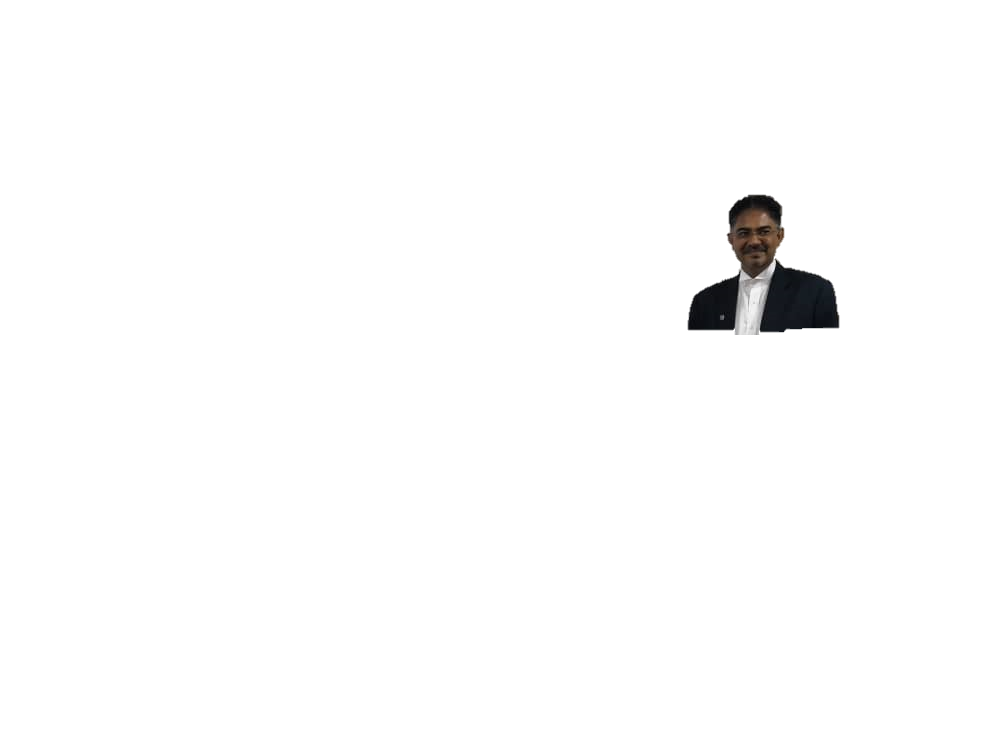 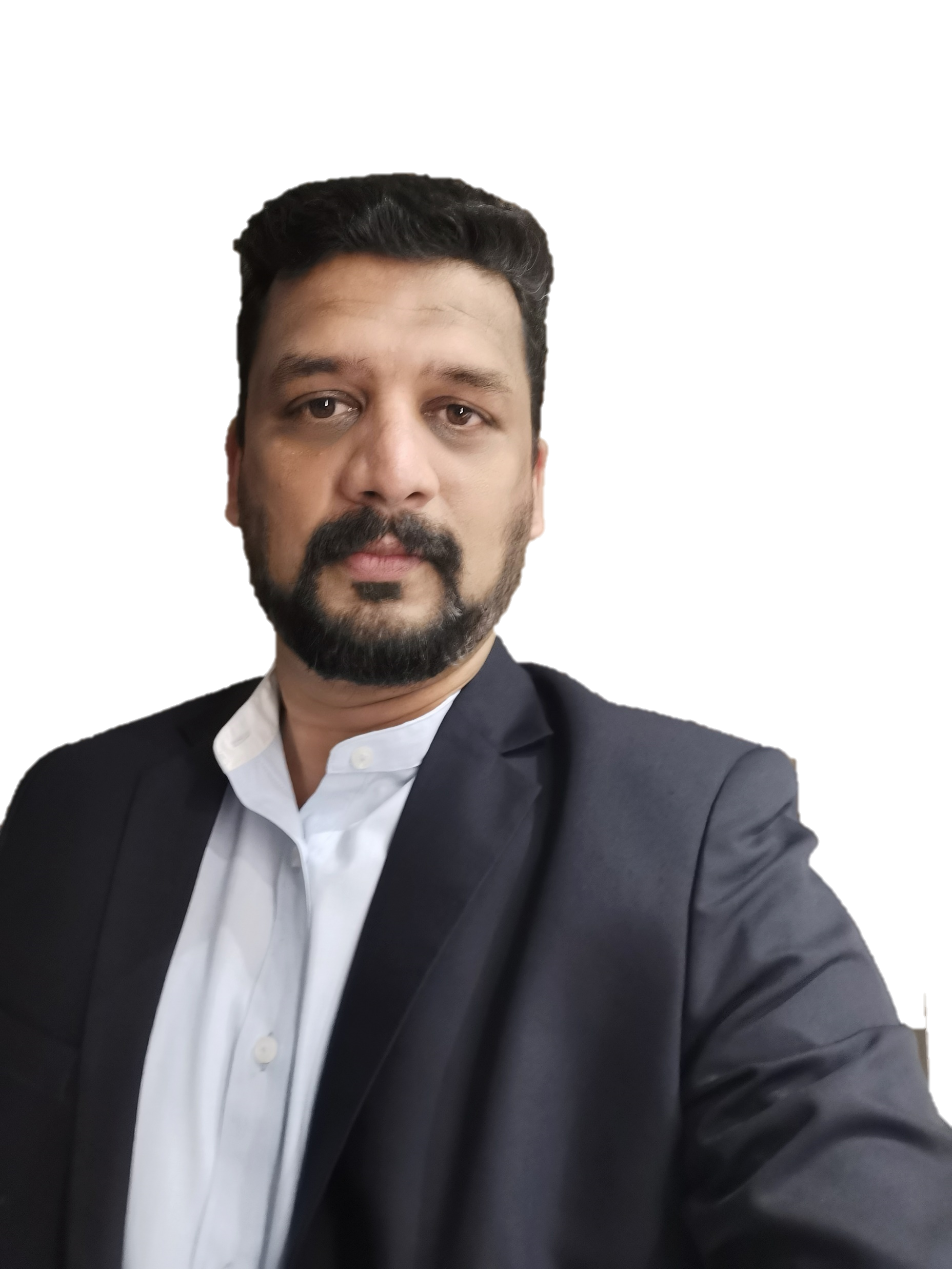 SURINDAR SINGH
BABU RAJ RAJA GOPAL
012 523 0350
012 527 2205
surindar68@gmail.com
Thank You
brrgkcs@gmail.com
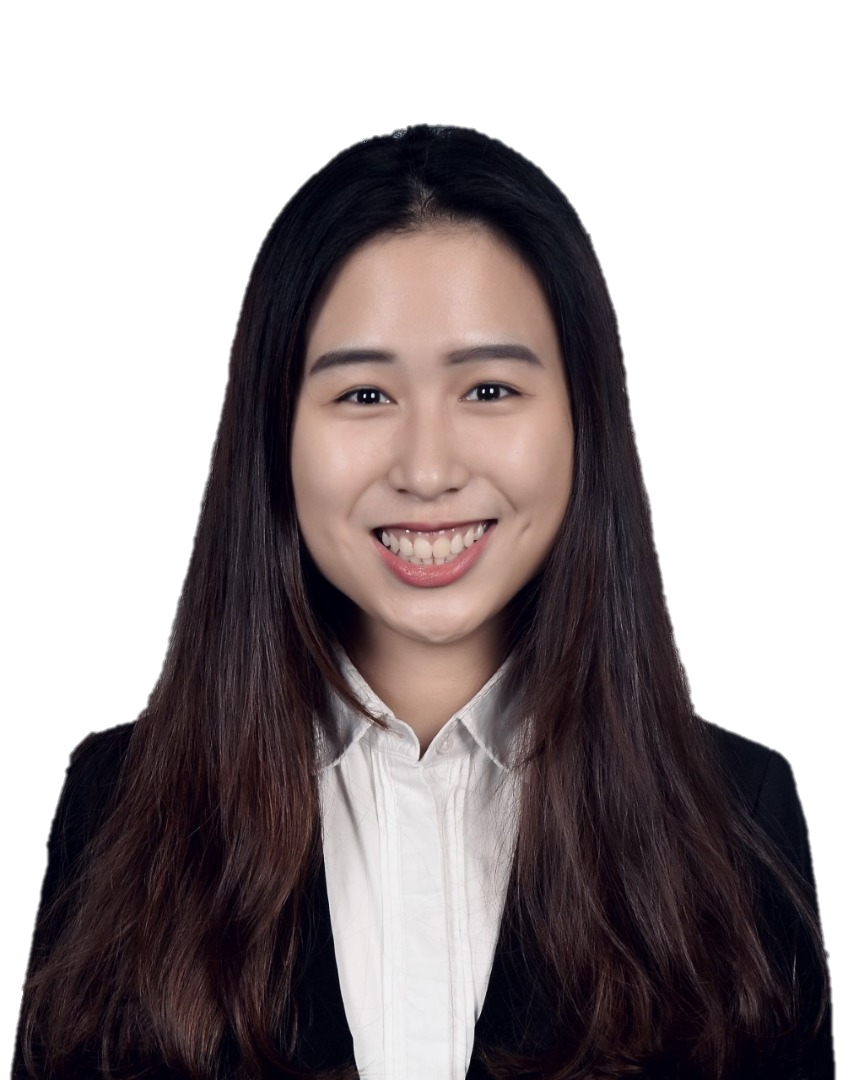 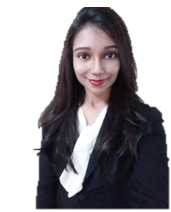 LIM ETHENG
MARY ANN
014 306 4615
etheng_lim@hotmail.co.uk
maryannalphonce3@gmail.com